« Сказка- лучшее учение»  для старшей группы
Саланханова Чейне Дмитриевна воспитатель
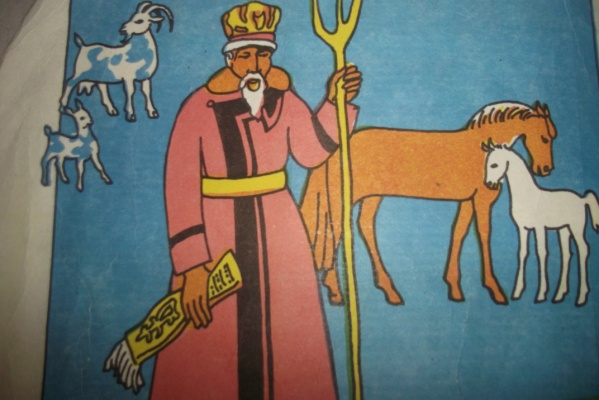 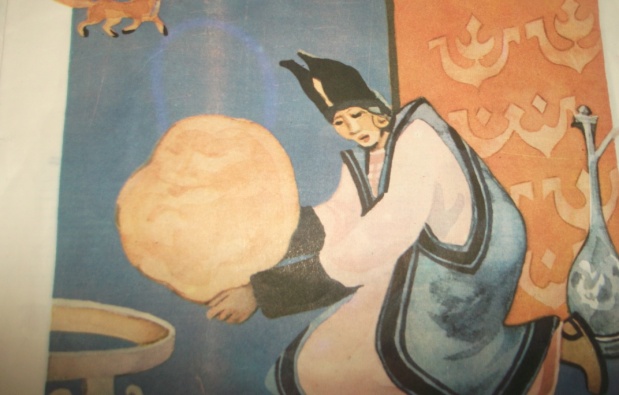 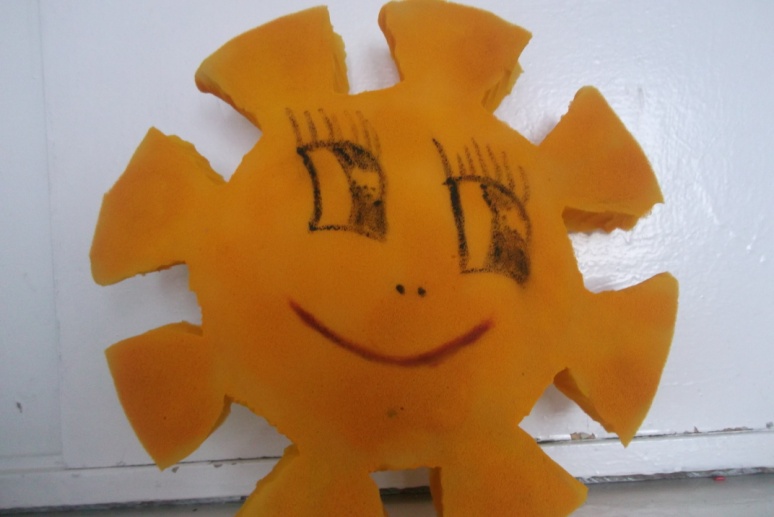 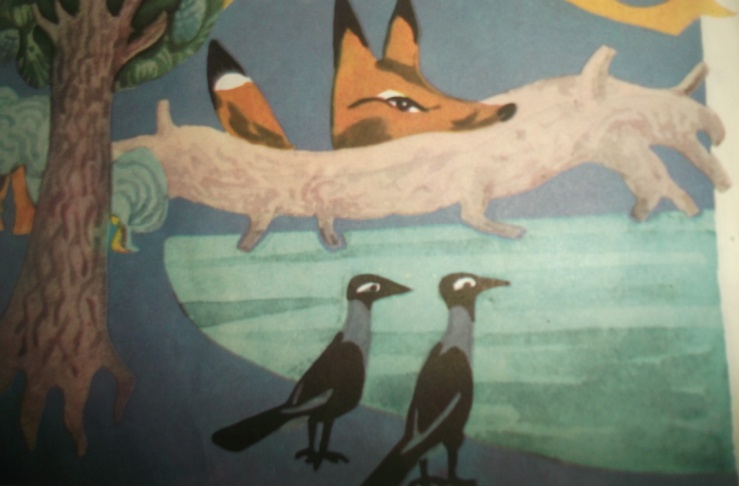 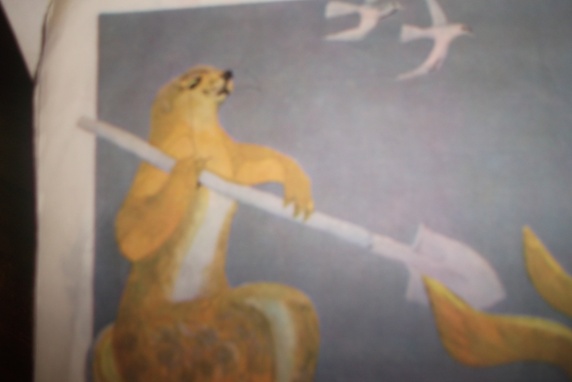 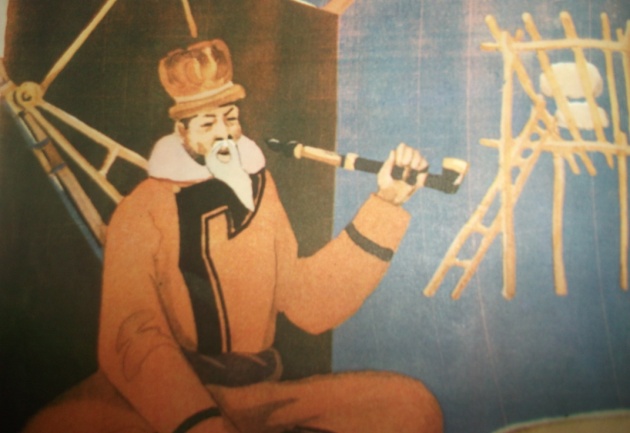 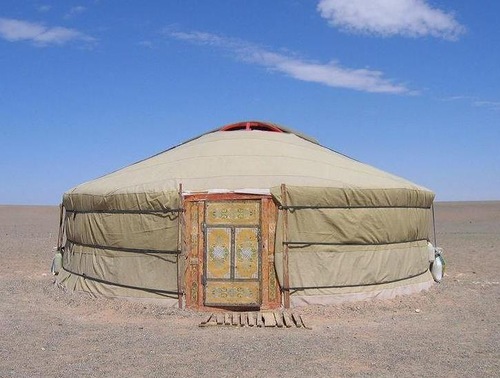 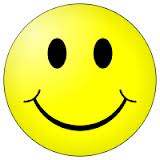 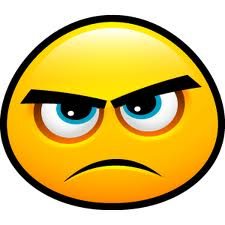 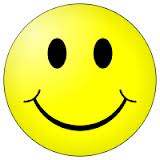 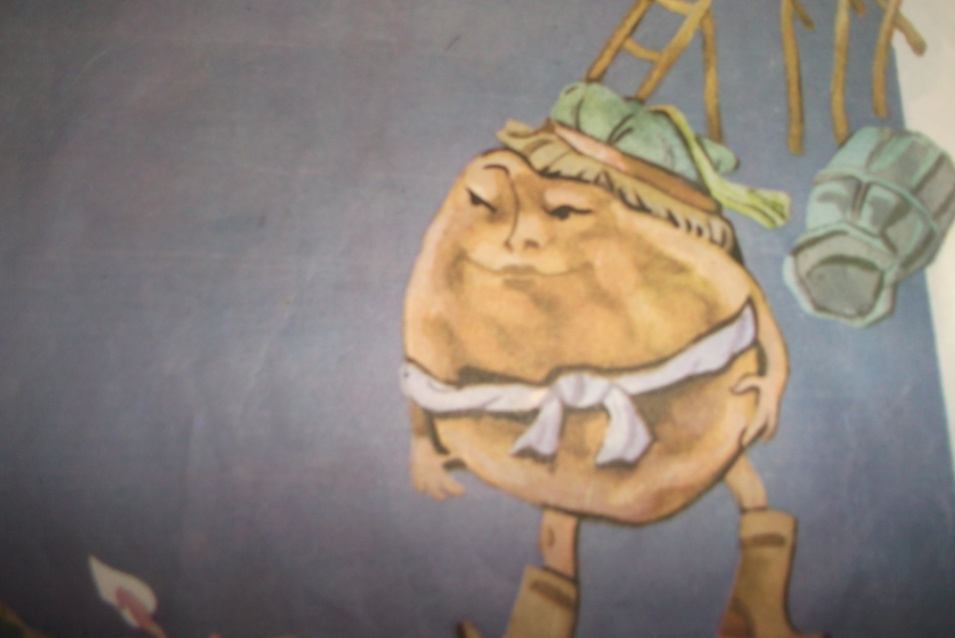 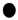 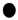 поет
круглый
желтый
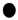 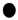 румяный
катится
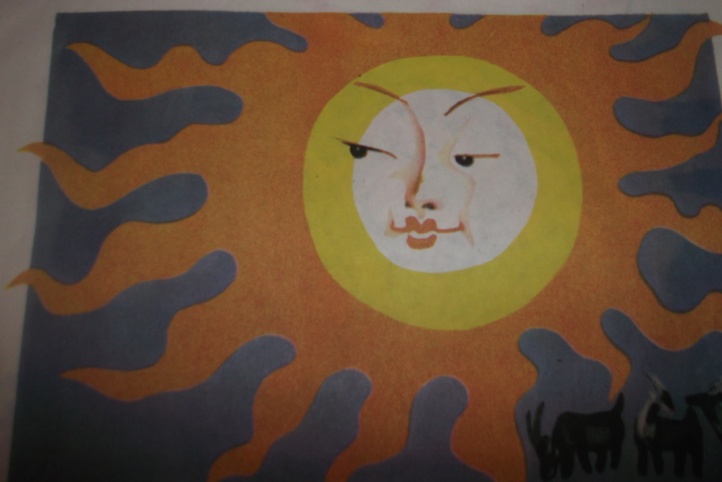 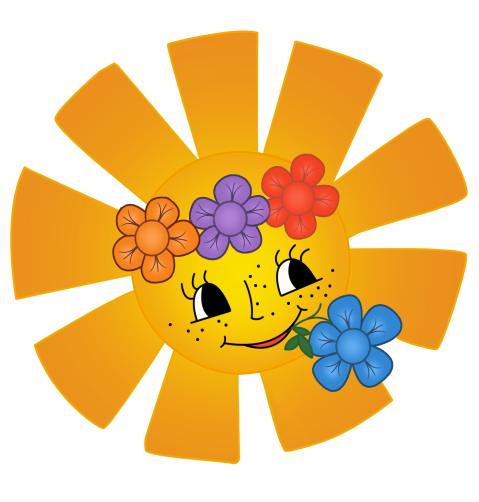 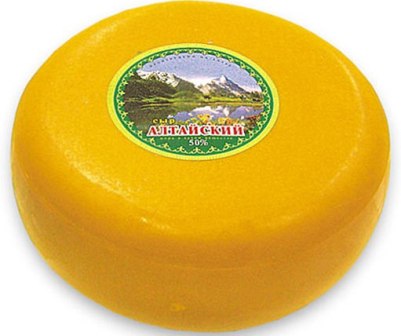 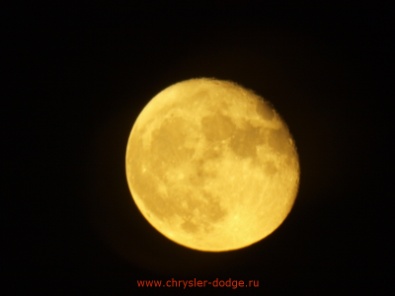 круглый
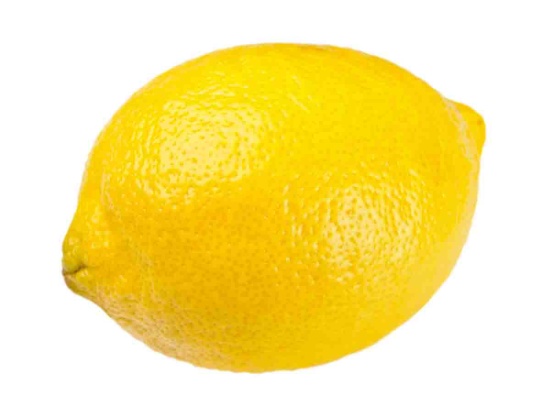 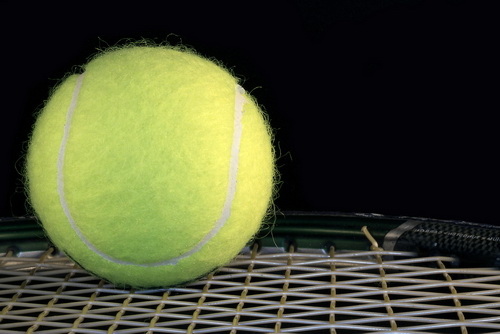 желтый
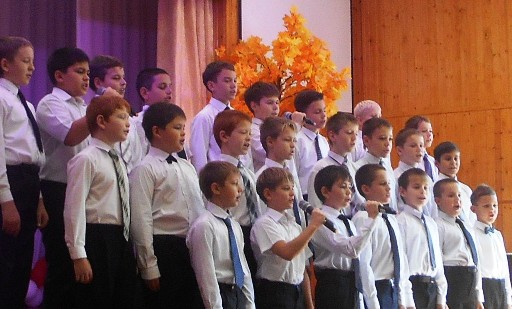 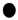 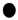 поет
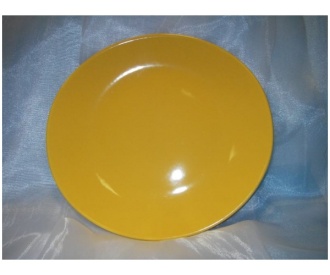 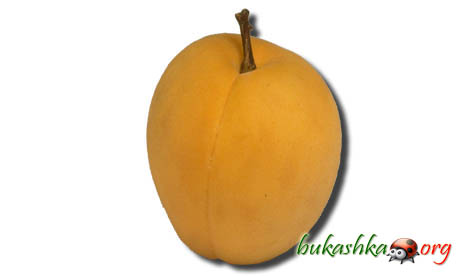 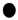 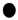 катится
румяный
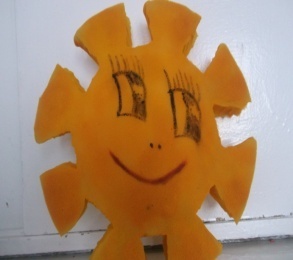 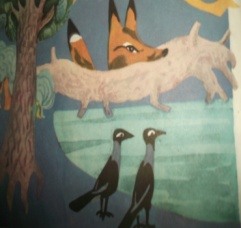 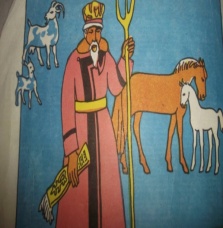 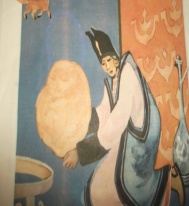 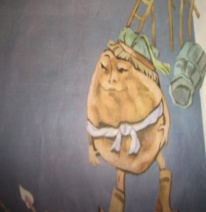 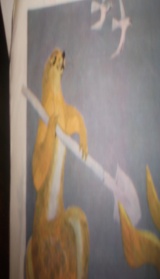 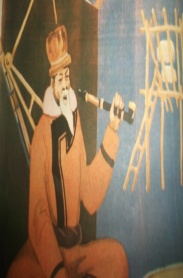 Спасибо за внимание